5 Types of Chemical Reactions
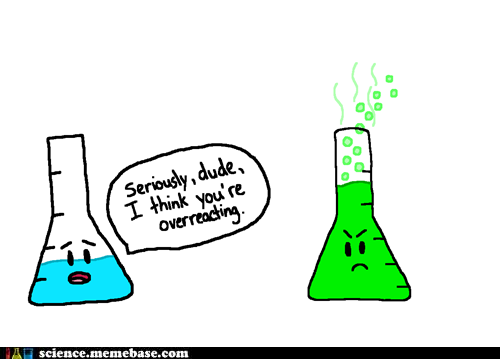 Chemical reactions
despite there being millions of different possible chemical reactions, they follow certain patterns
most reactions can be grouped into one of five categories:
Formation reactions (also called synthesis reactions)
Decomposition reactions
Hydrocarbon combustion
Single replacement reactions
Double replacement reactions
Overview of the 5 types of chemical reactions
Reaction #1: Formation (Synthesis)
Two elements combine to form a compound
element + element  compound
A + B  AB
These reactions are exothermic  - they occur without the need of added energy
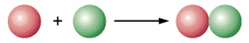 E.g. 2K(s)  +  Cl2(g)	  2KCl(s)
Reaction #1: Formation (Synthesis)
How you recognize this reaction:
It’s the only reaction where both reactants are elements (not compounds)
What’s the challenge?
watch for polyatomic elements (e.g. O2, H2. etc.)
if the compound produced is an ionic compound, remember to balance your charges
if the compound includes a multivalent metal, unless otherwise specified, assume the common ion charge (the one listed first on the periodic table)
examples:
Write the balanced equation for the formation of lithium oxide from its elements.
4 Li (s) + O2 (g) → 2 Li2O (s)
Write a balanced chemical equation for each unfinished formation reaction:
calcium + nitrogen →  . . .
3 Ca (s) + N2 (g) → Ca3N2 (s)
silver + oxygen →  . . .
4 Ag (s) + O2 (g) → 2 Ag2O (s)
Reaction #2: Decomposition
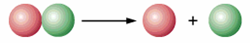 A compound breaks down into its composite elements
compound   element + element
AB    A+ B
These reactions are endothermic 
because the compound form is more stable than the elements, decomposition reactions require energy to occur
e.g. electrolysis of water
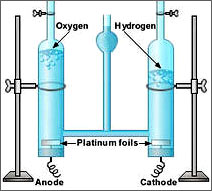 E.g. H2O(l)    O2(g)  +  H2(g)
Reaction #2: Decomposition
examples:
Write the balanced equation for the decomposition of solid magnesium sulfide into its elements.
8 MgS (s) → 8 Mg (s) + S8 (s)
Write the balanced equation for the decomposition of solid nickel (II) chloride into its elements.
NiCl2 (s) → Ni (s) + Cl2 (g)
Reaction #2: Decomposition
How you recognize this reaction:
It’s the only reaction where there is only one reactant
What’s the challenge?
watch for polyatomic elements (e.g. O2, H2. etc.)
Reaction #3: Hydrocarbon combustion
Hydrocarbons are molecular compounds containing hydrogen and carbon
e.g. octane C8H18(l), glucose C6H12O6(s), methane CH4(g)
“Combustion” means to burn
Like all fuels, hydrocarbons require oxygen in order to burn
Because they produce heat and light, combustion reactions are always exothermic
CxHx + O2 → CO2 + H2O
CH4 (g) +  2 O2 (g) → CO2 (g)+ 2 H2O (g)
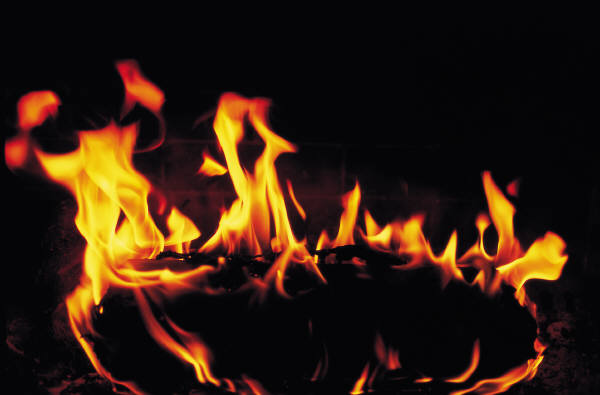 Reaction #3: Hydrocarbon combustion
Regardless of what hydrocarbon is burning, the products are carbon dioxide and water vapour

hydrocarbon fuel  +  oxygen    carbon dioxide + water

CxHy  +  O2(g)    CO2(g)  +  H2O(g)
Reaction #3: Hydrocarbon combustion
How you recognize this reaction:
The reactants are a hydrocarbon and oxygen, or in the description of the reaction, it says “combusts” or “burns”
What’s the challenge?
while these reactions always produce the same two products, they are the hardest equations to balance
start by balancing the carbons, then the hydrogen, and leave the O2 coefficient to last
Reaction #4: Single replacement
An element reacts with a compound, and produces a new element and a new compound
element + compound  compound + element
A + BC  AC  + B
If the reacting element is a metal, it will replace the metal cation from the compound
e.g.  Na(s)  +  KCl(s)    NaCl(s)  +  K(s)
If the reacting element is a non-metal, it will replace the non-metal anion from the compound
e.g. Br2(l)  + MgCl2(s)    MgBr2(s)  +  Br2(l)
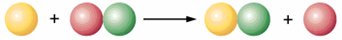 Reaction #4: Single replacement
examples:  Write the balanced equations.
Chlorine gas is added to a solution of aqueous nickel (III) bromide and the mixture is stirred.  This produces aqueous nickel (III) chloride and liquid bromine.
3 Cl2 (g) + 2 NiBr3 (aq) → 2 NiCl3 (aq) + 3 Br2 (l)
Zinc metal is placed into a solution of silver nitrate and allowed to sit.  This produces aqueous zinc nitrate and solid silver metal.
Zn (s) + 2 AgNO3 (aq) →  Zn(NO3)2 (aq) + 2 Ag (s)
Reaction #4: Single replacement
How you recognize this reaction:
The reactants are a compound, and an element that is NOT oxygen
What’s the challenge?
make sure you balance the charges in the new ionic compound
if the new element is a non-metal, watch for polyatomic elements
if the reaction occurs in solution, you will need to check the solubility table for the solubility of the new compound
Reaction #5: Double replacement
Two compounds exchange ions to form two new compounds
compound+ compound compound + compound
AB  +  CD    AD  +  CB
“A” and “C” are both cations (+ ions) so they will always appear first in the formula
“B” and “D” are both anions (- ions) so they will always appear second in the formula
H2SO4(aq) + 2 NaOH(aq) → Na2SO4(aq) + 2H2O(l)
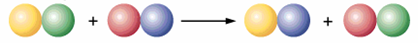 Reaction #5: Double replacement
examples:  Write the balanced equations.
When aqueous copper (I) nitrate and aqueous potassium bromide are mixed, a precipitate of solid copper (I) bromide forms.  Another product also forms.
CuNO3 (aq) + KBr (aq) → CuBr (s) + KNO3 (aq)
When aqueous aluminum chloride and aqueous sodium hydroxide are mixed, a precipitate of solid aluminum hydroxide forms.  Another product also forms.
AlCl3 (aq) + 3 NaOH (aq) →  Al(OH)3 (s) + 3 NaCl (aq)
Reaction #5: Double replacement
How you recognize this reaction:
It’s the only reaction where both reactants are compounds
What’s the challenge?
Because you will be dealing with two new ionic compounds, you will have to balance the charges for both compounds
You will also have to check the solubility table for both new compounds
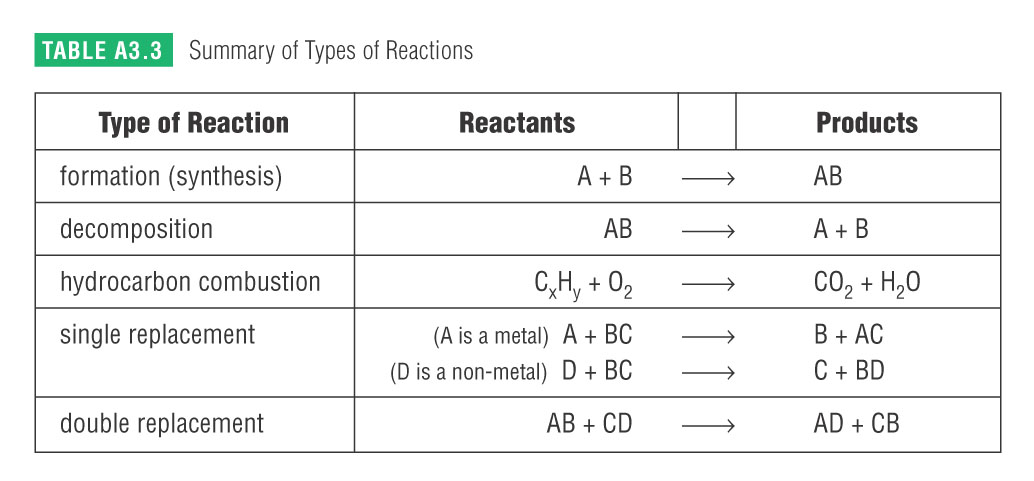 This table is found in your data booklet! USE IT!
Practice problems :
Classify the reactions below as F, D, HC, SR or DR
a)  C6H12(l)  +  9O2(g)    6CO2(g)  +  6H2O(g)	    
     
b)  CaCl2(aq) + Na2SO4(aq)    CaSO4(s)  +  2NaCl(aq)   

c)  2Fe(s)  +  O2(g)   2FeO(s)		
	         
d)  Be(s)  +  2LiBr(aq)    BeBr2(aq)  + 2Li(s)	         

e)  MnI4(aq)   Mn(s)  +  2I2(s)
Review
read pages  91 – 105
Worksheet “Classifying and Balancing Chemical Equations”